Животноводство               Чеченской Республики оперативные данные
за январь-июль 2021 года
1
ПРОИЗВОДСТВО ОСНОВНЫХ ПРОДУКТОВ ЖИВОТНОВОДСТВА
 В ХОЗЯЙСТВАХ ВСЕХ КАТЕГОРИЙ 
за январь-июль 2021г.
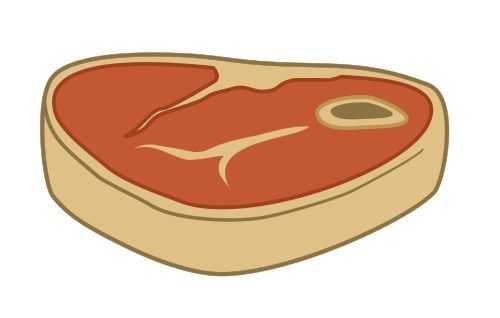 Мясо на убой в живом весе
24,1
тыс. тонн
100,9 %
к январю-июлю
 2020г.
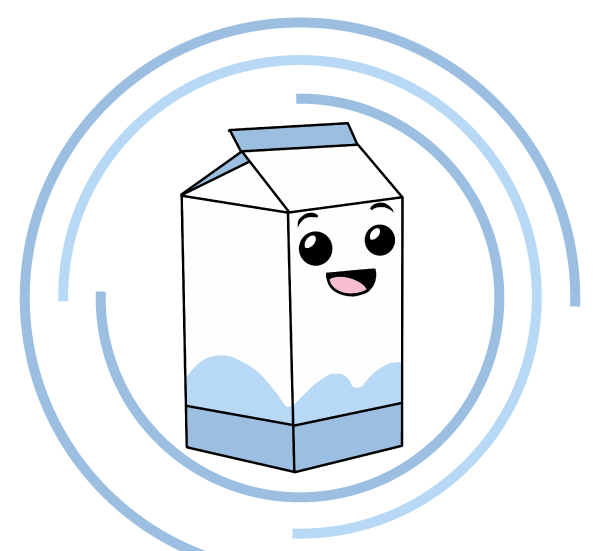 Молоко
к январю-июлю
 2020г.
171,3
 тыс.тонн
100,0 %
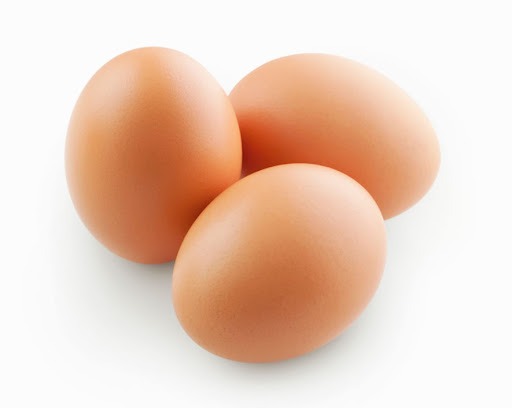 Яйца
71,4
 тыс.шт.
101,3 %
к январю-июлю
 2020г.
2
ПОГОЛОВЬЕ СКОТА И ПТИЦЫ В ХОЗЯЙСТВАХ ВСЕХ КАТЕГОРИЙ на 1 августа 2021г.; тысяча голов
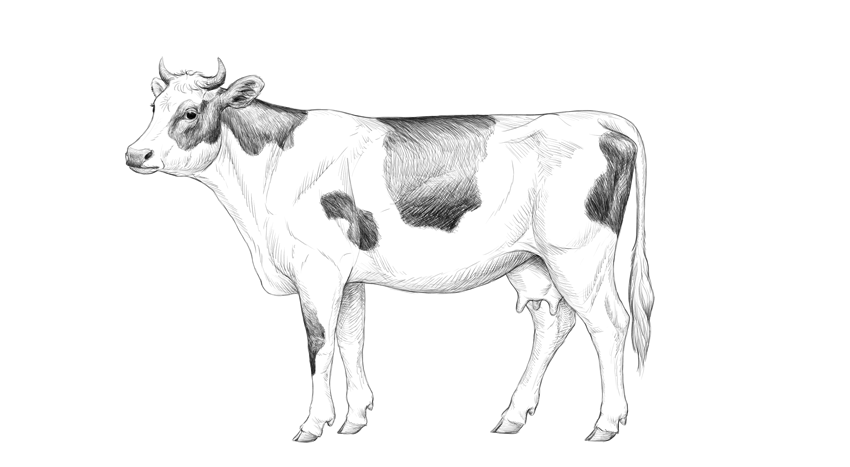 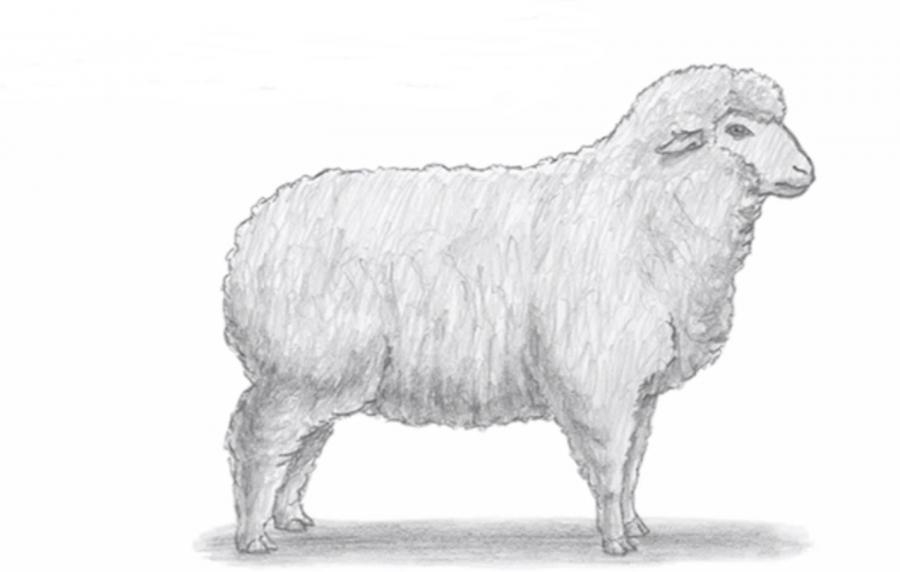 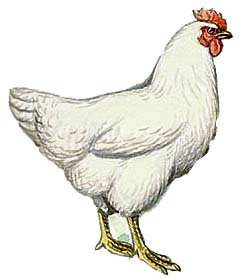 253,4
286,6
1197,8
100,2 %
107,1 %
96,9 %
к 1 августа  2020г.
к 1 августа  2020г.
к 1 августа  2020г.
3